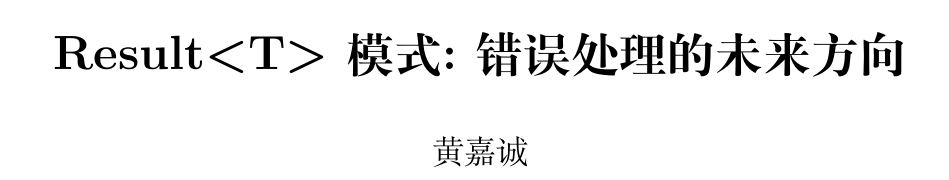 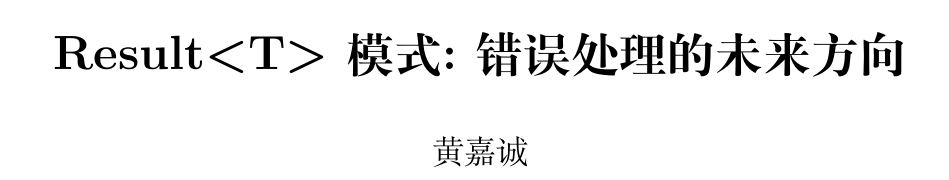 什么是错误处理?
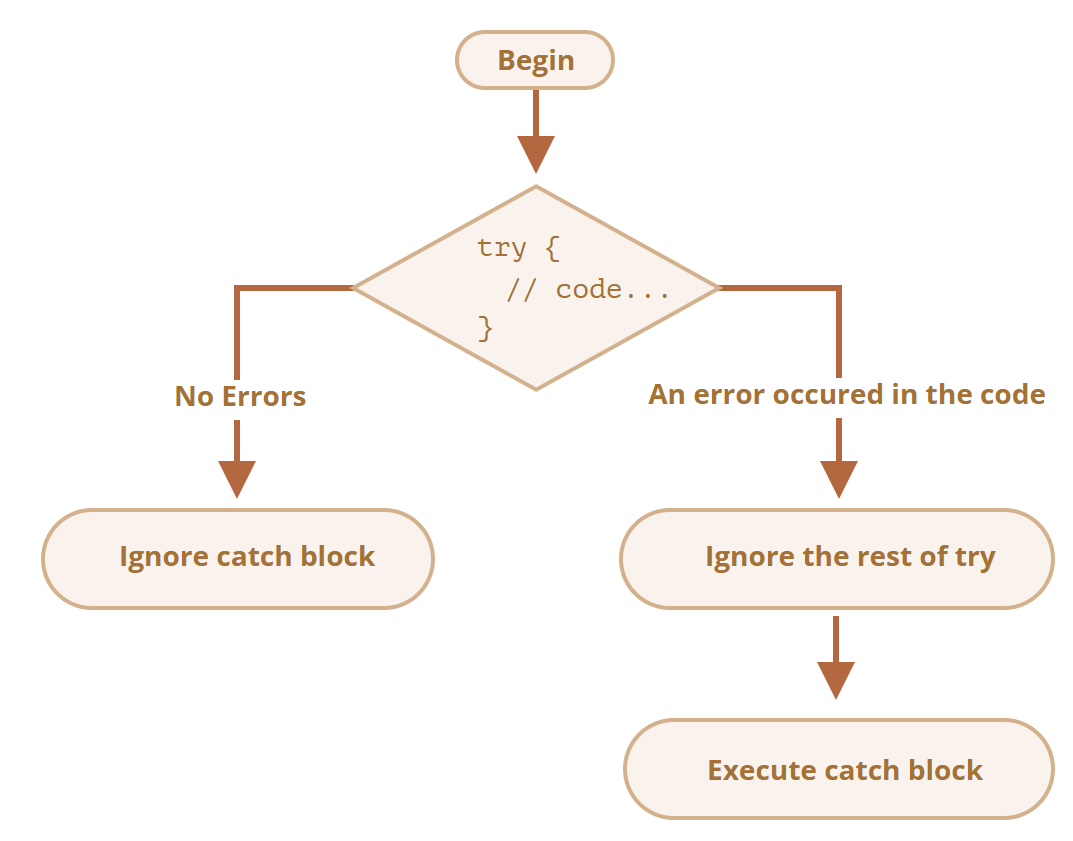 错误处理（Error Handling）是指在软件开发中识别、管理和响应程序运行过程中可能出现的异常或意外行为的机制。它是为了确保程序在面对不可预期的错误时，能够以一种可控、明确的方式继续运行或安全退出，而不会导致崩溃、数据丢失或错误结果。
错误处理流程示例
为什么错误处理是重要的
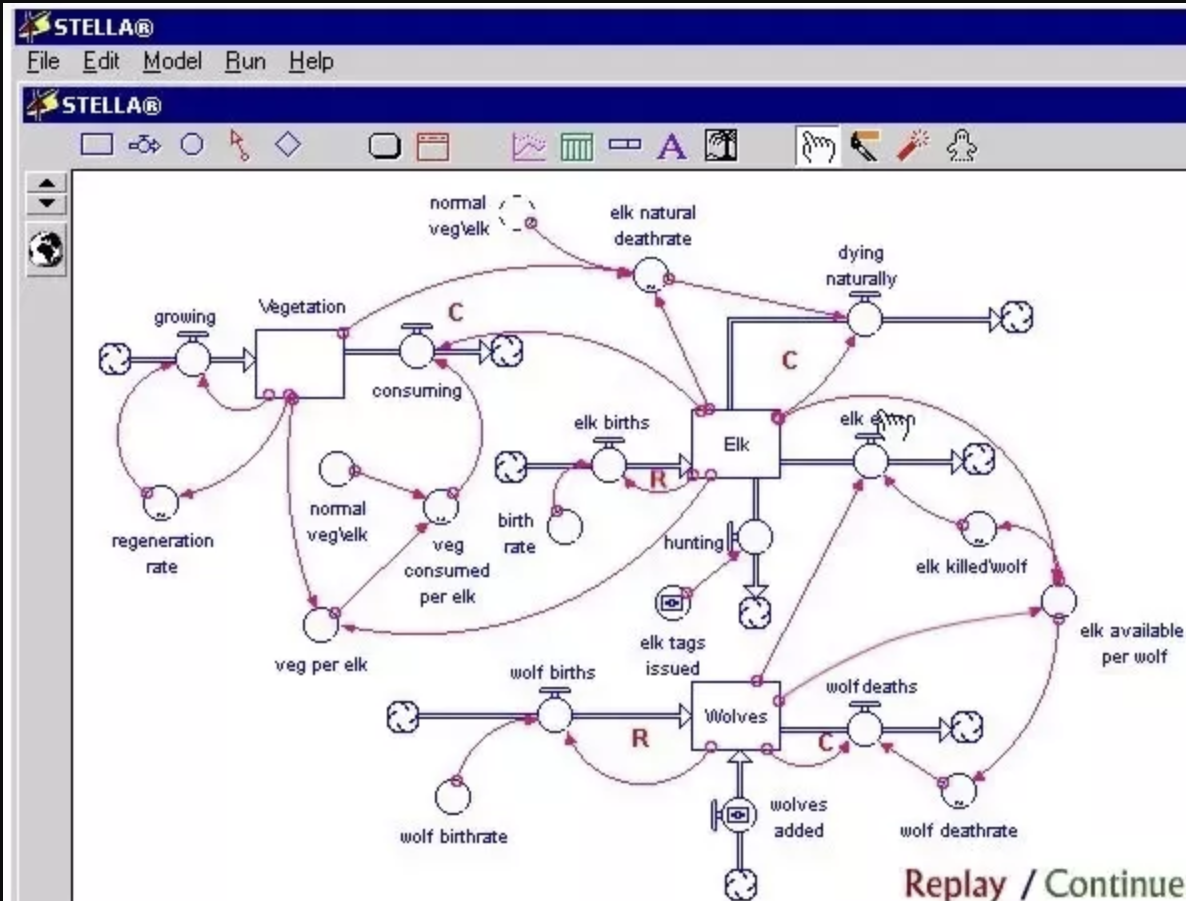 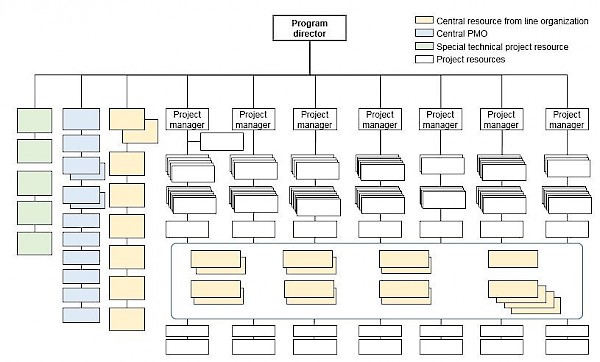 复杂的程序架构和逻辑
对各种条件的适应,很多的功能要求
为什么错误处理是重要的
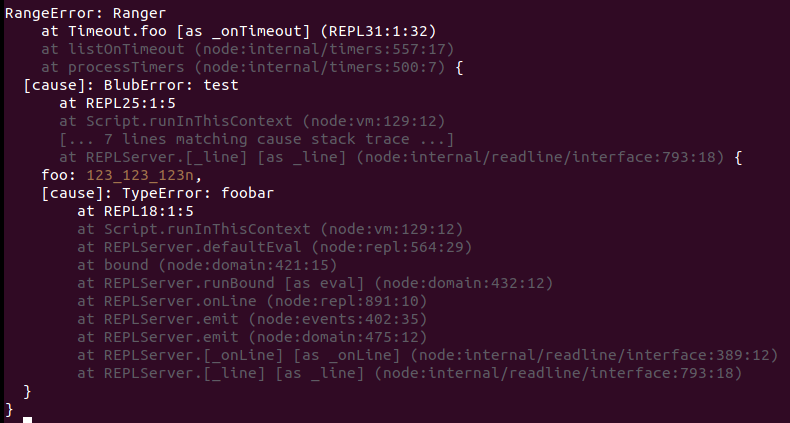 各种数据格式报错,环境异常,恶意攻击…
业务逻辑很多,一个不注意就会牵一发动全身
一个良好的错误处理范式至关重要.
错误处理的进化
(handler-case expr 
error-clause*)
(restart-case expr 
restart-clause*)
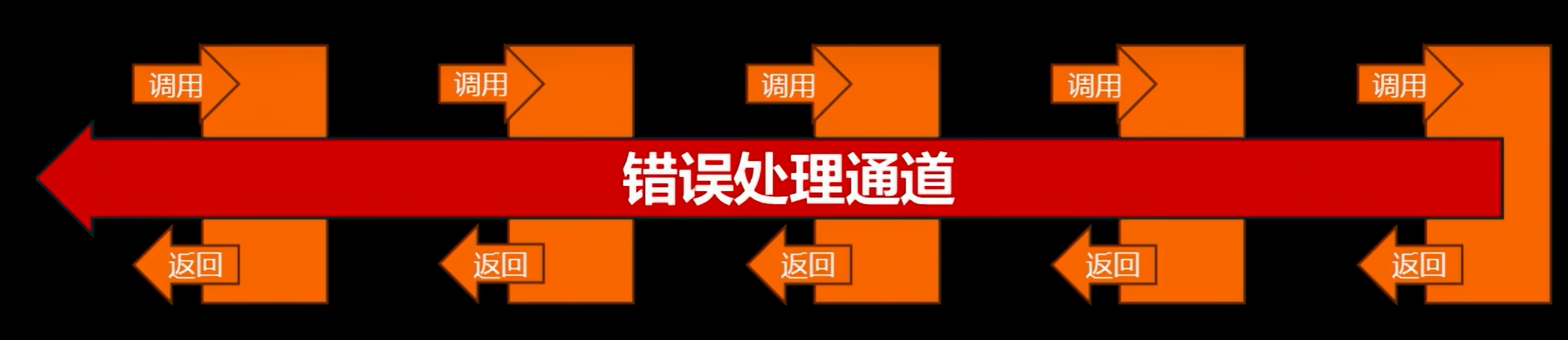 return 0;
return 1;
(handler-bind 
(binds*) form*)
        …………
1960 Lisp 复杂的错误处理Api
1972 C 没有机制的机制
1985 C++try-catch-finally结构
过度复杂,模式不统一
简陋
如今依旧流行，缺点呢？
Try-Catch-Finally
Try{ 可能报错代码 } Catch { 错误发生处理 } Finally { … }
逻辑分离
有什么错，从哪来的？
固定的模式，随时随地的使用
Try-Catch-Finally
逻辑割裂：错误处理与正常逻辑分离，增加项目构建复杂性。

逻辑不灵活：无法同时处理部分正确结果与错误逻辑的需求。

行为难以预测：随意的错误抛出与捕获导致上下层代码之间缺
乏明确的行为预期。

对新概念的限制：传统机制不适应如协程等新型编程模式的发展。
新的错误处理需要什么
逻辑统一，侵入性小
逻辑割裂
自定义程度高
不灵活
错误处理方和错误发出方需要特定联系
行为难以预测
完美融入新的模式
新概念
Result<T>的诞生
优点
责任明确，强制处理错误： 扁平化
非侵入性设计，兼容新技术
高度可自定义化： 自定义Result<T>类
问题?...
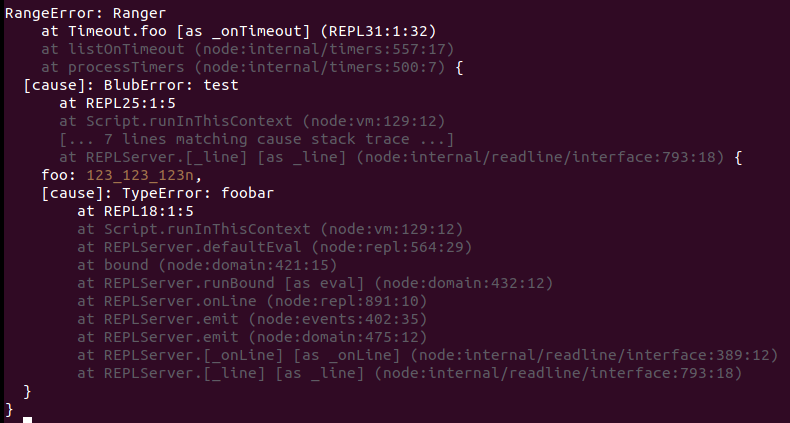 复杂软件的复杂错误解析代码
复杂软件的复杂报错堆栈
Result<T>的问题?...
复杂的程序有复杂的错误是必然的，我们只能尽早的避免复杂性
复杂程序
复杂条件
复杂的错误
复杂的错误处理
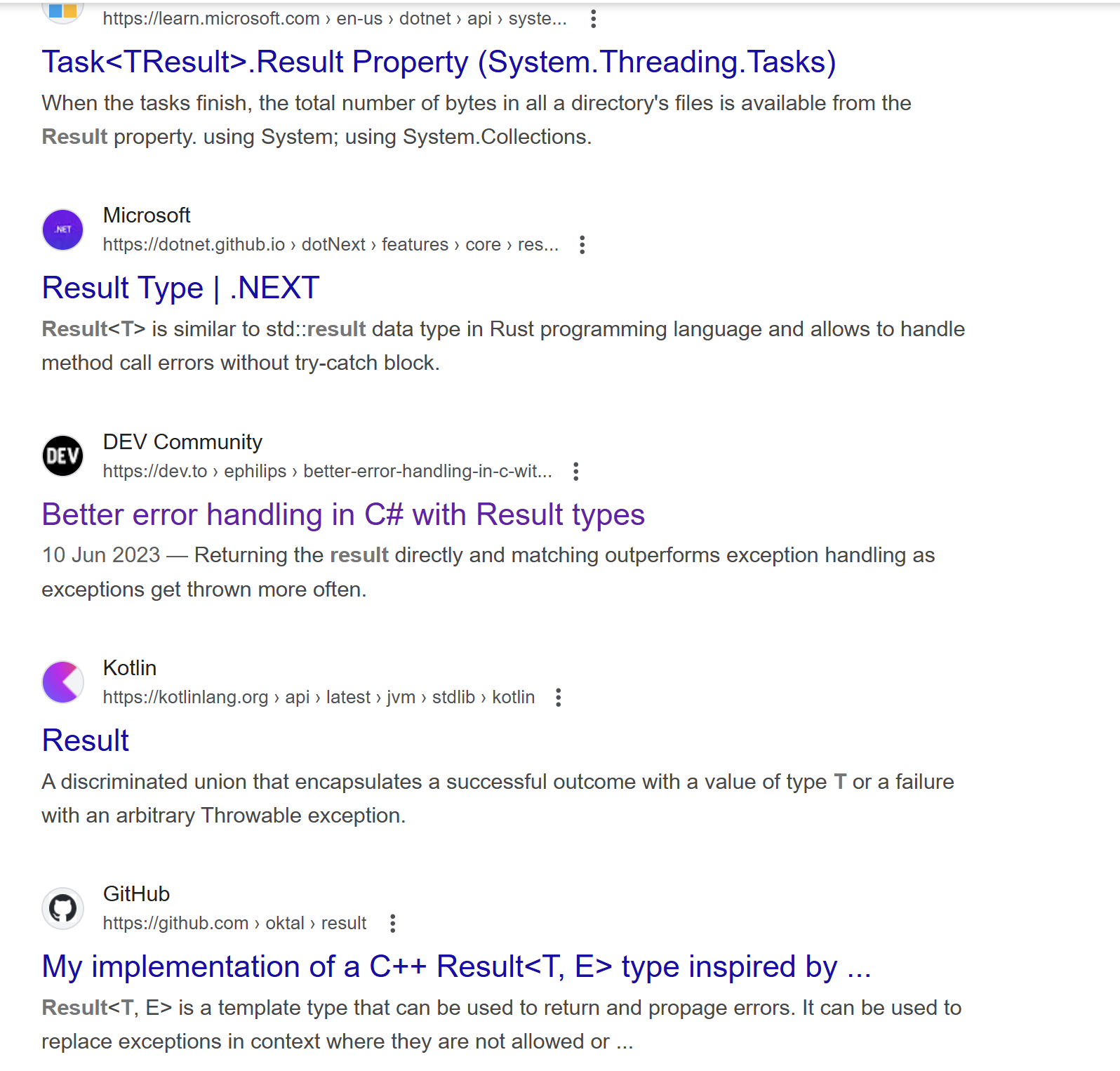 未来正在向Result<T>迈进
谢谢大家！